PENGHARMONISASIAN, PEMBULATAN DAN PEMANTAPAN KONSEPSI RAPERDA DAN RAPERKADA
OLEH:
HARUN SURYA
PERANCANG PERATURAN PERUNDANG-UNDANGAN AHLI MADYA KANTOR WILAYAH KEMENTERIAN HUKUM DAN HAM JAWA BARAT
TAHAPAN PEMBENTUKAN PERATURAN PERUNDANG-UNDANGAN
Pembentukan Peraturan Perundang-undangan secara keseluruhan harus melalui 6 (enam) tahapan yaitu: 
perencanaan;
penyusunan;
pembahasan (hanya untuk Rancangan Undang-Undang dan Rancangan Peraturan Daerah); 
pengesahan atau penetapan; 
pengundangan; dan 
pemantauan dan peninjauan.
TAHAPAN PENGHARMONISASIAN,PEMBULATAN, DAN PEMANTAPAN KONSEPSI RANCANGAN PERATURAN PERUNDANG-UNDANGAN
Mengapa Perlu Pengharmonisasian
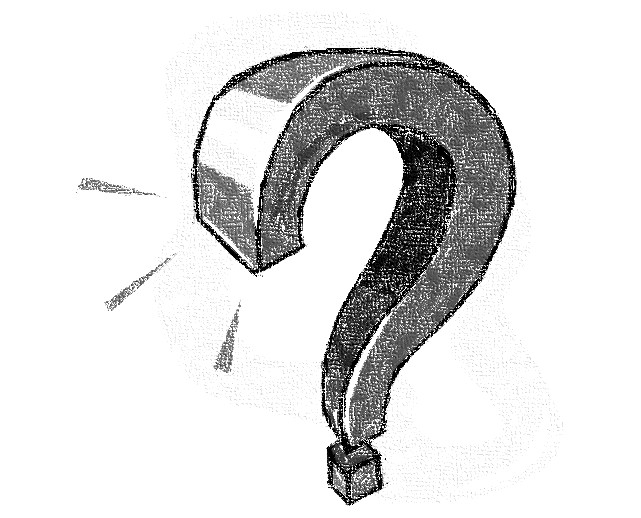 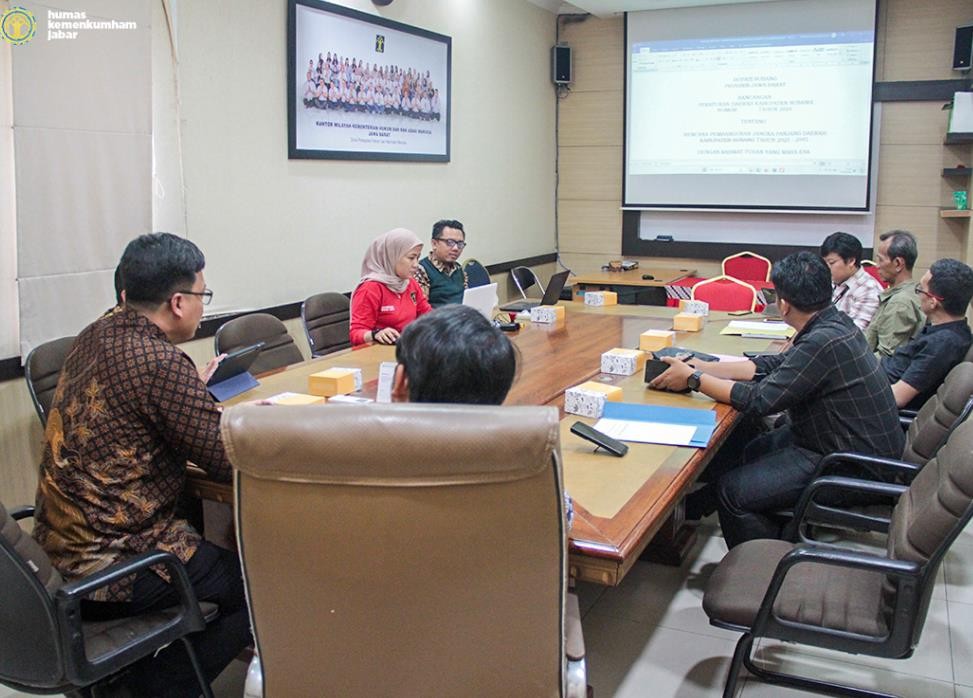 sering	kali	terjadi	disharmoni	dalam	bidang
hukum Indonesia
konsekuensi adanya jenis dan hierarki peraturan perundang-undangan
URGENSI PENGHARMONISASIAN
DASAR HUKUM PENGHARMONISASIAN RAPERDA
PASAL 58 UNDANG-UNDANG NOMOR 13 TAHUN 2022 TENTANG PERUBAHAN KEDUA ATAS UNDANG-UNDANG NOMOR 12 TAHUN 2011 TENTANG PEMBENTUKAN PERATURAN PERUNDANG-UNDANGAN
Pengharmonisasian, Pembulatan dan pemantapan konsepsi Rancangan Peraturan Daerah Provinsi dikoordinasikan oleh menteri atau kepala Lembaga yang menyelenggarakan urusan pemerintahan di bidang Pembentukan Peraturan Perundang-undangan.
Pengharmonisasian, pembulatan, dan pemantapan konsepsi Rancangan Peraturan Daerah Provinsi sebagaimana dimaksud pada ayat (1) dilaksanakan oleh instansi vertikal kementerian atau Lembaga yang menyelenggarakan urusan pemerintahan di bidang Pembentukan Peraturan Perundangundangan.
Pasal 63 Undang-Undang Nomor 12 Tahun 2011 tentang Pembentukan Peraturan Perundang-undangan
Ketentuan mengenai penyusunan Peraturan Daerah Provinsi sebagaimana dimaksud dalam Pasal 56 sampai dengan Pasal 62 berlaku secara mutatis mutandis terhadap penyusunan Peraturan Daerah Kabupaten/Kota.
Penjelasan Pasal 58 ayat (1)
Dalam pelaksanaan koordinasi pengharmonisasian, pembulatan, dan pemantapan konsepsi Rancangan Peraturan Daerah Provinsi oleh menteri atau kepala Lembaga yang urusan pemerintahan di bidang Pembentukan Peraturan Perundang-undangan melibatkan menteri yang menyelenggarakan urusan pemerintahan dalam negeri, menteri atau kepala lembaga yang terkait dengan materi muatan Rancangan Peraturan Daerah Provinsi, Pemerintah Daerah Provinsi, DPRD Provinsi, serta pihak lain yang dipandang perlu sesuai dengan kebutuhan.
DASAR HUKUM PENGHARMONISASIAN RAPERKADA
Pasal 97D UNDANG-UNDANG NOMOR 13 TAHUN 2022 TENTANG PERUBAHAN KEDUA ATAS UNDANG-UNDANG NOMOR 12 TAHUN 2011 TENTANG PEMBENTUKAN PERATURAN PERUNDANG-UNDANGAN

Pengharmonisasian, pembulatan, dan pemantapan konsepsi Rancangan Peraturan Daerah Provinsi sebagaimana dimaksud dalam Pasal 58 dan Rancangan Peraturan Daerah Kabupaten/Kota sebagaimana dimaksud dalam Pasal 63 berlaku mutatis mutandis terhadap pengharmonisasian, pembulatan, dan pemantapan konsepsi rancangan peraturan kepala daerah Provinsi dan rancangan peraturan kepala daerah Kabupaten/ Kota.
Dasar Hukum Peran Kantor Wilayah Kementerian Hukum dan HAM
Pasal 99A Undang-Undang Nomor 15 Tahun 2019 tentang Perubahan atas Undang-Undang Nomor 12 Tahun 2011 tentang Pembentukan Peraturan Perundang-undangan.
Pada saat pembentukan kementerian atau lembaga yang menyelenggarakan urusan pemerintahan di bidang Pembentukan Peraturan Perundang-undangan belum terbentuk, tugas dan fungsi Pembentukan Peraturan Perundang-undangan tetap dilaksanakan oleh menteri yang menyelenggarakan urusan pemerintahan di bidang hukum.
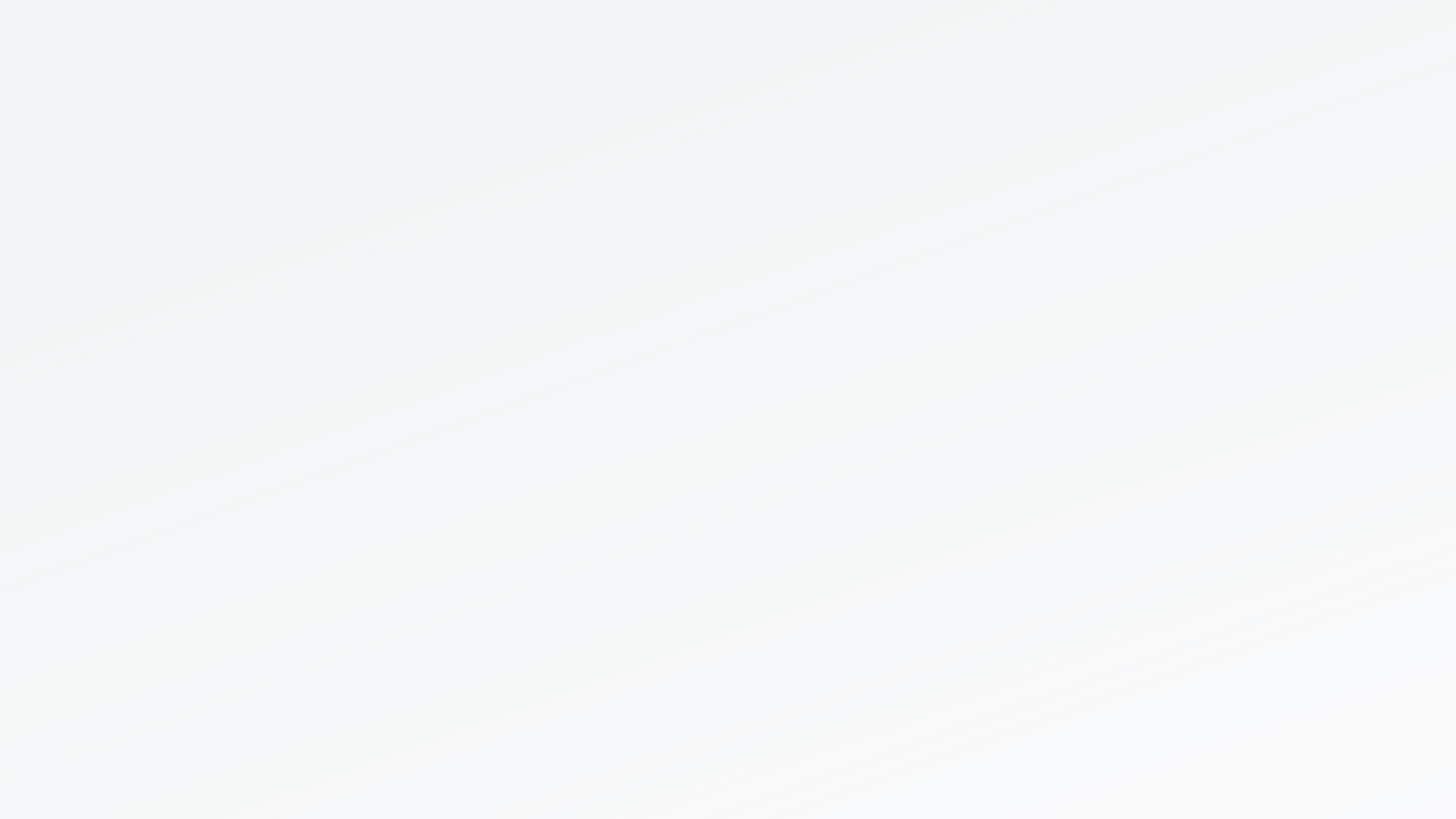 PERATURAN MENTERI HUKUM DAN HAM NOMOR 30 TAHUN 2018 	TENTANG ORGANISASI TATA KERJA KANTOR WILAYAH KEMENTERIAN HUKUM DAN HAM
Tugas Kantor Wilayah, antara lain:
melaksanakan		tugas	dan	fungsi Kementerian	Hukum		dan	Hak
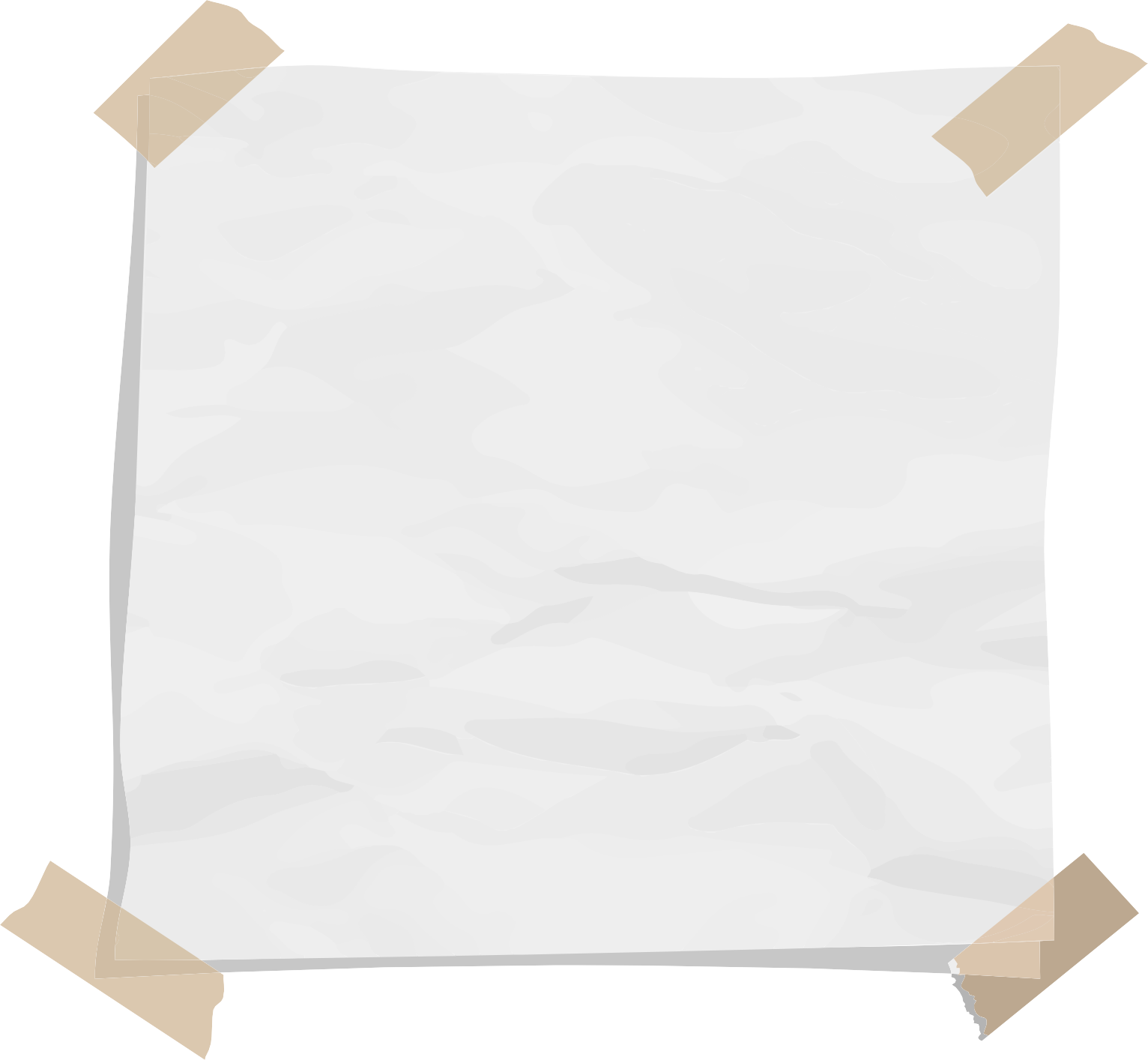 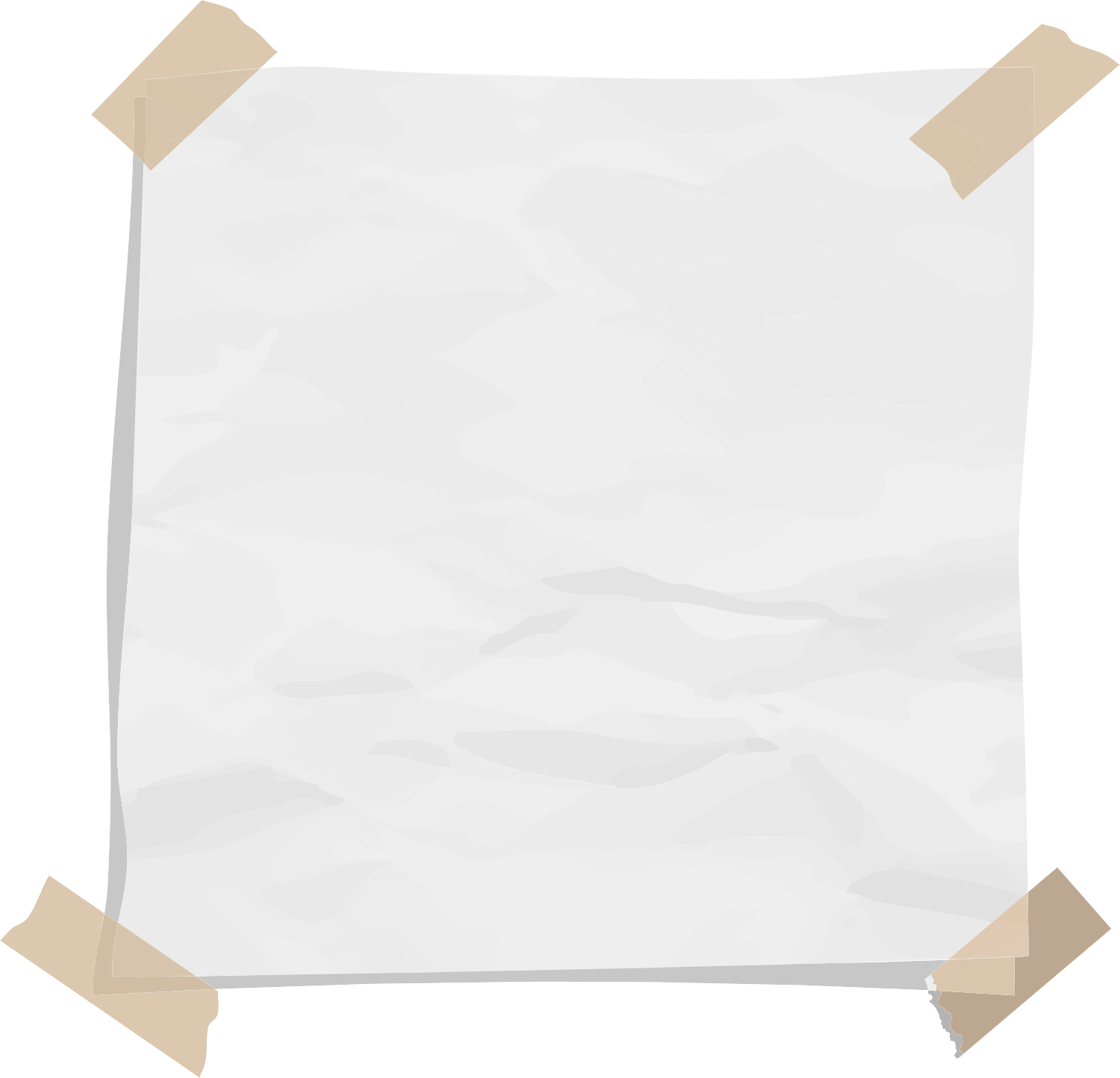 Fungsi Kantor Wilayah, antara lain:
pelaksanaan perancangan	produk
fasilitasi hukum budaya
Asasi  Manusia  dalam  wilayah provinsi  berdasarkan  kebiįakan Menteri  Hukum  dan  Hak  Asasi Manusia     dan     ketentuan peraturan perundang-undangan.
daerah,	pengembangan
hukum  dan  penyuluhan  hukum, serta  konsultasi  dan  bantuan hukum.
Pengertian
Pengharmonisasian Rancangan Peraturan Perundang undangan yang selanjutnya disebut Pengharmonisasian adalah proses penyelarasan substansi rancangan peraturan perundang-undangan dan teknik penyusunan peraturan perundang-undangan, sehingga menjadi peraturan perundang-undangan yang merupakan satu kesatuan yang utuh dalam kerangka sistem hukum nasional. (Pasal 2 Peraturan Menteri Hukum Dan Hak Asasi Manusia Republik Indonesia Nomor 22 Tahun 2018 Tentang Pengharmonisasian Rancangan Peraturan Perundang-undangan Yang Dibentuk Di Daerah Oleh Perancang Peraturan Perundang-undangan)
PENGERTIAN
Pengharmonisasian, Pembulatan, dan Pemantapan Konsepsi Ralcangan Peratural Perundang-undangan yang selanjutnya disebut Harmonisasi adalah proses penyelarasan substansi Rancangan Peraturan Perundang-undangan dan proses penyesuaian teknik penyusunan Peraturan Perundang-undangan sehingga menghasilkan Peraturan Perundang-undangan yang berkualitas dan berintegritas serta menjadi Peraturan Perundang-undangan yang merupakaN kesatuan yang utuh dalam kerangka sistem hukum nasional.
PROSEDUR TETAP ATAU STANDAR OPERASIONAL PROSEDUR NOMOR PPE. 1259.PP.02 TAHUN 2024 TENTANG HARMONISASI RANCANGAN PERATURAN PERUNDANG-UNDANGAN NASIONAL
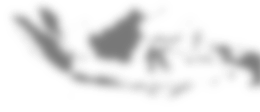 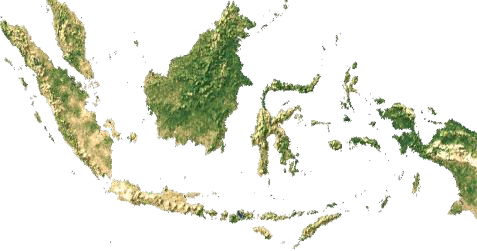 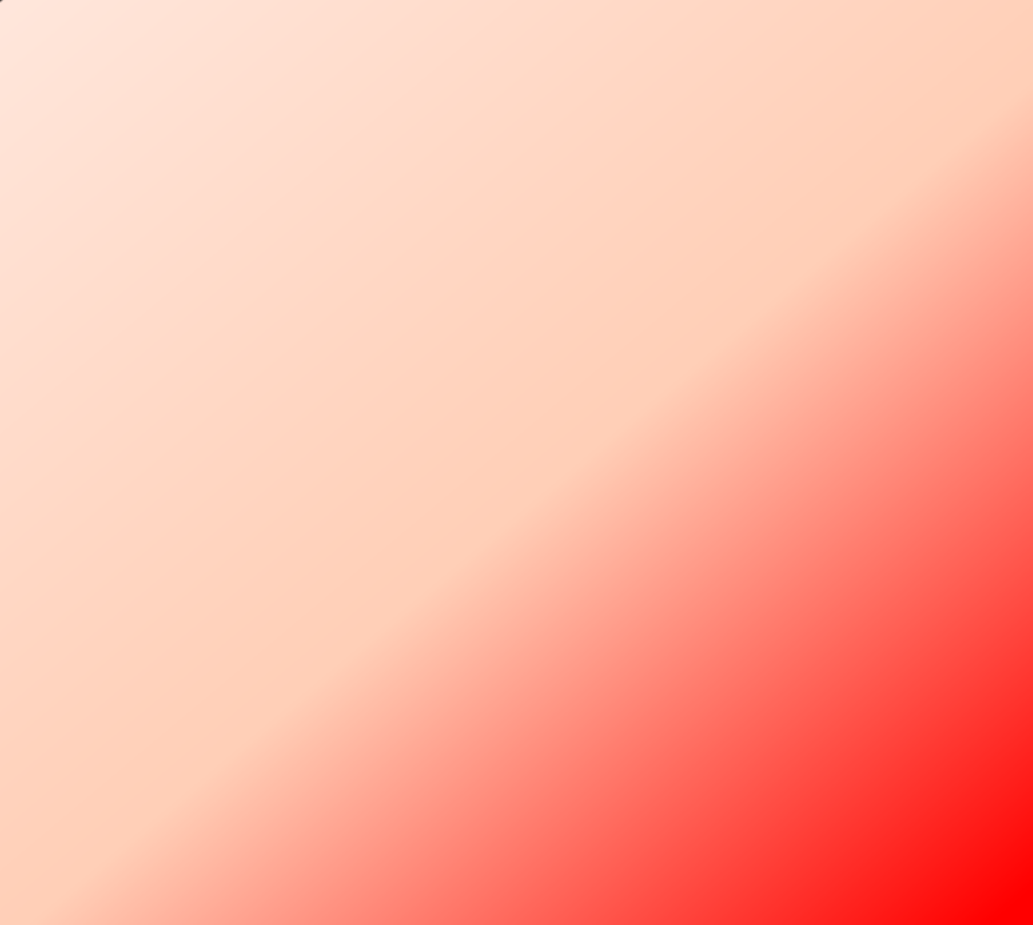 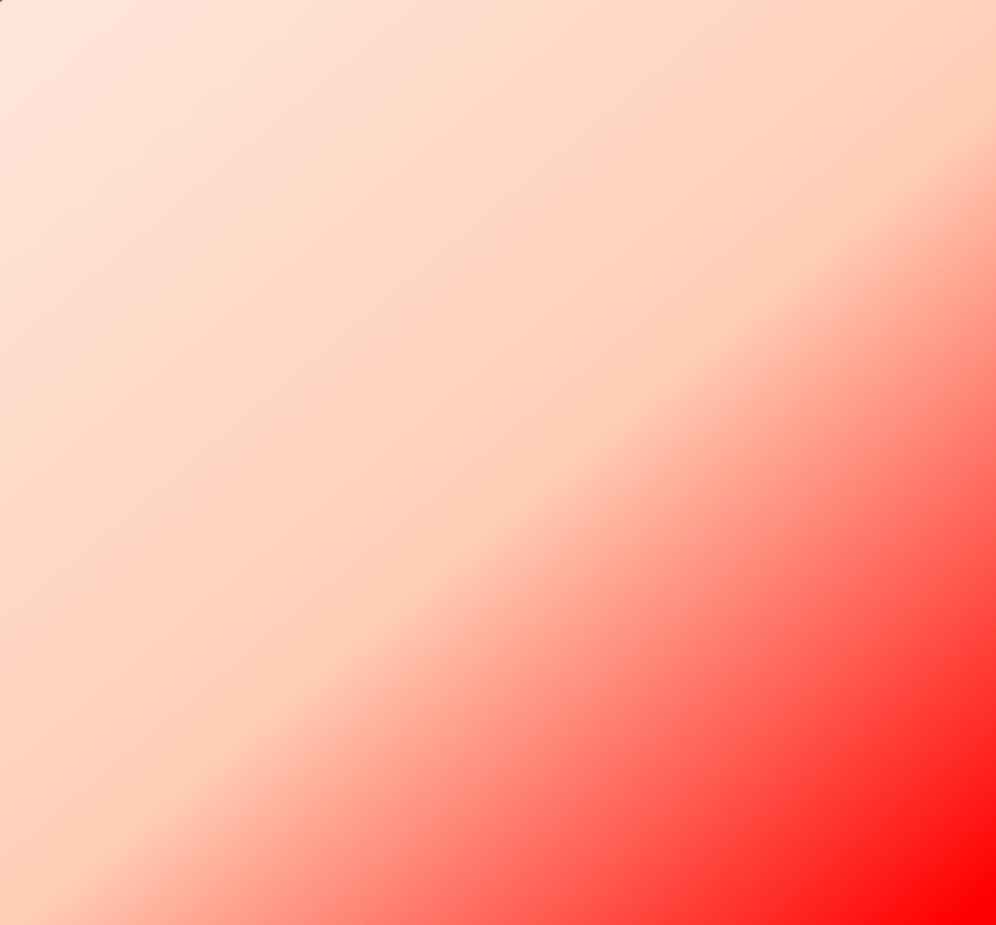 Keputusan Menteri Hukum Dan Hak Asasi Manusia
Nomor M.HH-01.PP.02.01 Tahun 2023
tentang Pedoman Pengharmonisasian, Pembulatan, Dan Pemantapan Konsepsi Rancangan
Peraturan Daerah dan Rancangan
Peraturan Kepala Daerah
Prosedur Tetap (SOP)
Nomor PPE.1259.PP.02
Tahun 2024 tentang
Harmonisasi Rancangan Peraturan Perundang-undangan Nasional


[MEKANISME BARU]
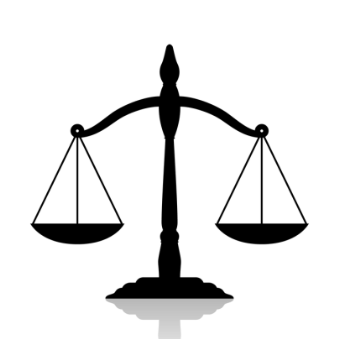 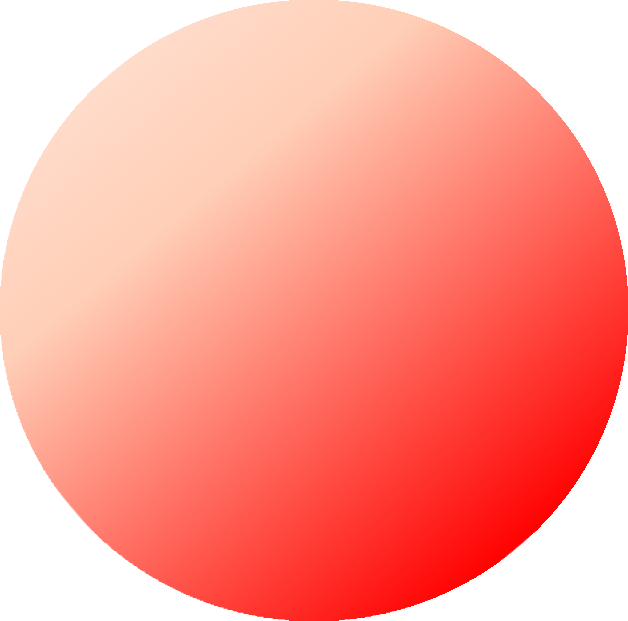 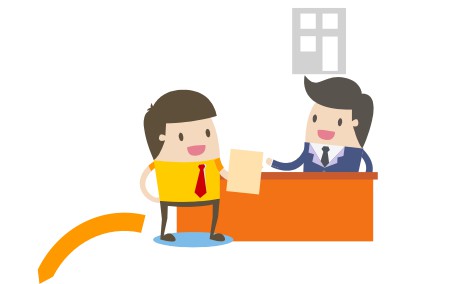 Prosedur Tetap (SOP) Nomor PPE.1259.PP.02 Tahun 2024 tentang Harmonisasi Rancangan Peraturan Perundang-undangan Nasional
PERMOHONAN HARMONISASI
Elektronik &/ nonelektronik
PEMOHON (GUBERNUR, BUPATI/WALIKOTA,
ATAU KETUA DPRD)
KAKANWIL
Paling lambat diterima tgl 15 Desember Tahun berjalan
Jika lewat dari tgl 15 Des
Kakanwil dapat:
1. mengembalikan Pemrakarsa;
permohonan	Harmonisasi	kepada
memproses	permohonan	Harmonisasi	sesuai	dengan 	ketentuan Peraturan Perundang-undangan; atau
menindaklanjuti	permohonan	Harmonisasi	pada	tahun
berikutnya.
PERSYARATAN HARMONISASI
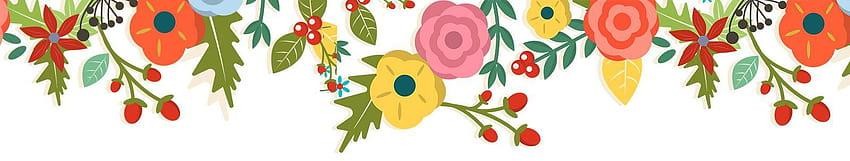 Ranperda yang berasal dari Pemerintah Daerah
Naskah Akademik atau penjelasan/keterangan;
Keputusan Kepala Daerah tentang Tim Penyusun Rancangan Peraturan Daerah;
Raperda yang telah mendapatkan paraf persetujuan dari Kepala Daerah;
Keputusan DPRD tentang program pembentukan peraturan daerah, yang memuat daftar Raperda dalam propemperda.; dan
Instrumen	hukum	yang	menyatakan	pembentukan	Raperda	di	luar	program pembentukan peraturan daerah.
(SOP PPE.1259.PP.02 Tahun 2024)
B E R K A S
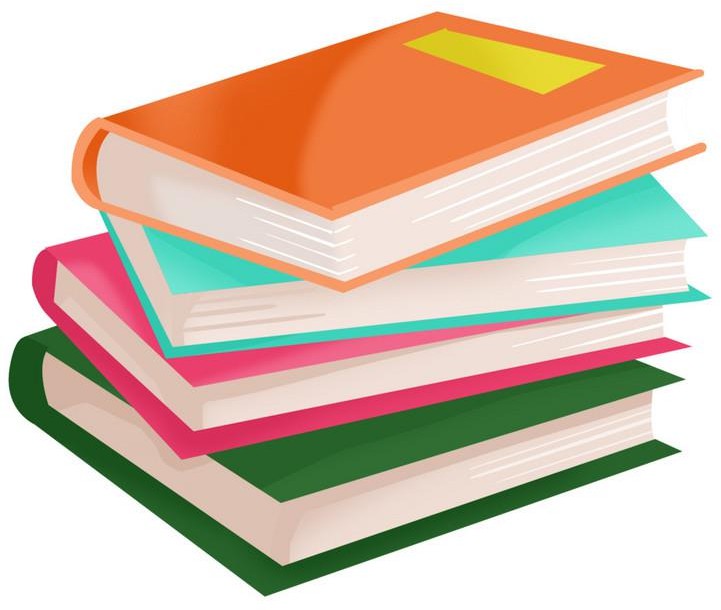 Ranperda yang berasal dari DPRD
Naskah Akademik atau penjelasan/keterangan;
Raperda yang telah mendapatkan paraf persetujuan ketua DPRD; dan
Surat	Keputusan	DPRD	Prov	mengenai	program	pembentukan	Rancangan	peraturan daerah, yang memuat daftar Raperda dalam propemperda.
(SOP PPE.1259.PP.02 Tahun 2024)
P E R M O H O N A N
Raperkada
1.	Penjelasan/keterangan atas Rancangan Kepala Daerah;
2.	Raperkada	yang	telah	mendapatkan	paraf	persetujuan	Sekretaris	Daerah	dan
Pemrakarsa.
(Kepemenkumham M.HH-01.PP.02.01 Tahun 2023)
RAPERDA YANG DISAMPAIKAN DALAM BENTUK MICROSOFT WORD
PEMERIKSAAN ADMINISTRATIF
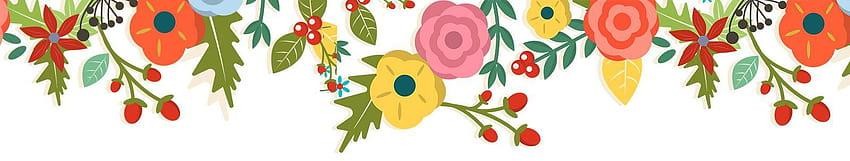 TKH melakukan pemeriksaan administrative terhadap kelengkapan dokumen persyaratan permohonan Harmonisasi
ANALISIS KONSEPSI
LENGKAP
KANWIL MENYAMPAIKAN SURAT PEMBERITAHUAN UNTUK MELENGKAPI DOKUMEN KEPADA PEMRAKARSA
TIDAK LENGKAP
HARUS DILENGKAPI DALAM JANGKA WAKTU 3 HARI
DIPENUHI
TIDAK DIPENUHI
KANWIL MENYAMPAIKAN SURAT PENGEMBALIAN PERMOHONAN HARMONISASI (DISERTAI DENGAN ALASAN PENGEMBALIAN) KEPADA PEMRAKARSA
PEMRAKARSA YANG TELAH MENYAMPAIKAN DOKUMEN PERSYARATAN PERMOHONAN HARMONISASI
SECARA LENGKAP MEMPEROLEH TANDA TERIMA KELENGKAPAN DOKUMEN
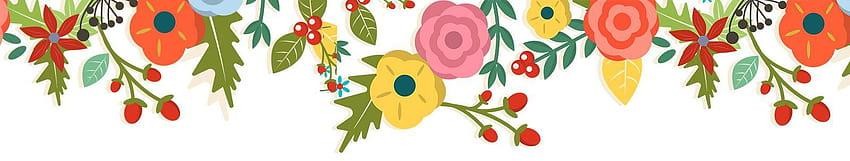 ANALISIS KONSEPSI
Pancasila
Konstitusi atau UUD NRI 1945
Vertikal atau PUU yang lebih tinggi
Horizontal atau PUU yang setingkat
Yurisprudensi	atau	Putusan
Mengukur
keharmonisasian
dengan
indikator	10	Dimensi
1
menggunakan
Harmonisasi
Pengadilan/Kekuasaan Yudikatif
Asas Hukum;
Perencanaan Pembangunan Nasional;
Perjanjian	Internasional	atau	Konvensi Internasional;
Hukum adat; dan
Teknik Penyusunan PUU
Hasil Analisis Konsepsi Raperda sebagai Bahan Rapat
TKH
melakukan
Analisis
Konsepsi
Raperda
Harmonisasi
Tujuan penyusunan;
Dasar penyusunan;
Urgensi;
Ruang lingkup;
Pokok pikiran suatu permasalahan atau
isu konsepsi kebijakan;
Daftar	kesesuaian	dengan	10	Dimensi Harmonisasi;
Keterkaitan dengan PUU lain;
Risiko atau dampak kebijkan terhadap
APBD
Menganalisis tanggapan
dan		menuangkan sesuai	dengan	format
2
lembar analisis konsepsi
RAPAT HARMONISASI
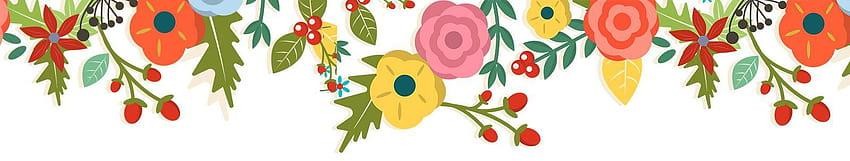 RAPAT HARMONISASI DISELENGGARAKAN UNTUK:
Penyampaian urgensi pembentukan dari Pemrakarsa dan penyampaian tanggapan atau kesepakatan dari Instansi pemerintah yang hadir dalam rapat;
Penyampaian dan/atau pembahasan masukan Masyarakat;
Membahas substansi sesuai dengan hasil analisis konsepsi dan/atau isu konsepsi kebijakan;
Musyawarah mencapai mufakat dalam pengambilan kesepakatan terhadap substansi dan/atau isu konsepsi kebijakan;
Penyisiran pasal perpasal;
Reformulasi dan penyempurnaan rumusan norma;
Penyesuaian Teknik Penyusunan PUU;
Pengembalian permohonan Harmonisasi; dan/atau
Penyampaian selesai proses Harmonisasi.
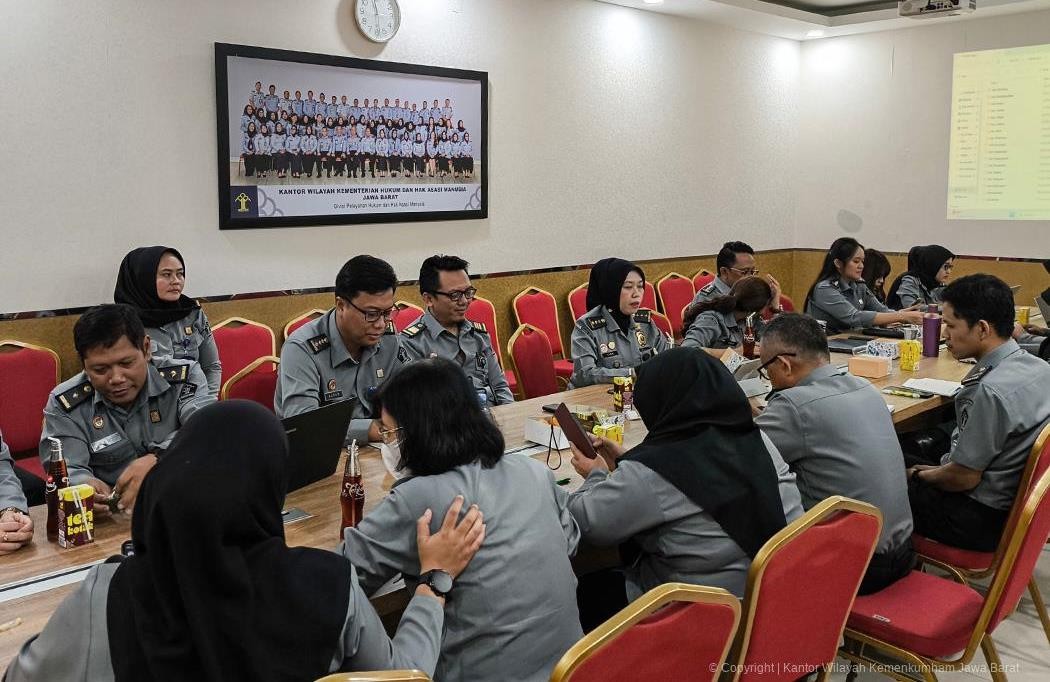 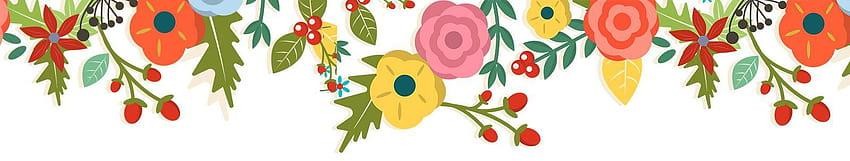 RAPAT HARMONISASI
Rapat harmonisasi diselenggarakan dalam jangka waktu paling lama 12 hari kerja sejak tanggal permohonan Harmonisasi dinyatakan lengkap
Rapat harmonisasi diselenggarakan secara cepat, berkualitas, mudah, dan murah, berintegritas, efektif, bermusyawarah mencapai mufakat dalam
mengambil	kesepakatan	substansi dan	taat	berloyalitas	dalam	menyesuaikan	Teknik	Penyusunan	PUU	serta	akomodatif	untuk	Partisipasi
Masyarakat
Rapat Harmonisasi dipimpin oleh Kadivyankum dan HAM selaku penanggung jawab TKH.
Dalam hal Kadivyankum dan HAM selaku penanggung jawab TKH berhalangan hadir, rapat harmonisasi dapat dipimpin oleh Kadiv lainnya yang
ditunjuk oleh Kakanwil
Dalam hal diperlukan, Kakanwil dapat meminta bantuan Dirjen PP untuk menugaskan Perancang Tingkat pusat memimpin Harmonisasi
Rapat Harmonisasi mengikutsertakan:
DPRD;
Biro Hukum Pemda Prov;
Perangkat Daerah yang membidangi materi muatan Raperda;
Perangkat Daerah terkait; dan/atau
Instansi vertikal lain terkait.
Rapat Harmonisasi dapat juga mengikutsertakan analis hukum, jabatan fungsional lain sesuai arahan/perintah Kakanwil, peneliti, praktisi,
akademisi, dan/atau unsur Masyarakat secara perwakilan sesuai dengan kebutuhan.
Rapat harmonisasi dapat diselenggarakan lebih dari 1 kali sesuai dengan kebutuhan
Rapat harmonisasi dilaksanakan secara daring dan/atau luring
PEMBUBUHAN PARAF KESEPAKATAN SUBSTANSI HASIL HARMONISASI
Wakil dari Instansi Pemerintah yang hadir dalam rapat terakhir membubuhkan paraf kesepakatan substansi pada naskah Raperda atau Raperkada pada hari yang sama dalam rapat terakhir Harmonisasi.
Pembubuhan paraf dapat dilakukan secara elektronik atau nonelektronik.
Pembubuhan paraf harus dilakukan pada halaman judul dan halaman ketentuan penutup, serta dapat dilakukan secara acak di halaman lainnya dalam Raperda atau Raperkada.
Perbaikan terhadap Teknik Penyusunan PUU setelah proses pembubuhan paraf tetap dapat dilakukan sepanjang tidak mengubah substansi.
Naskah Raperda atau Raperkada yang telah dirapikan (diperbaiki sesuai Teknik PUU) harus dibubuhi paraf kesepakatan substansi oleh minimal Kepala Biro Hukum atau Kepala Bagian Hukum Pemrakarsa dan minimal Kadiv pada halaman judul dan halaman lainnya secara acak dalam Raperda atau Raperkada.
Naskah Raperda atau Raperkada yang telah dirapikan dan dibubuhi paraf menjadi lampiran surat selesai	Harmonisasi.
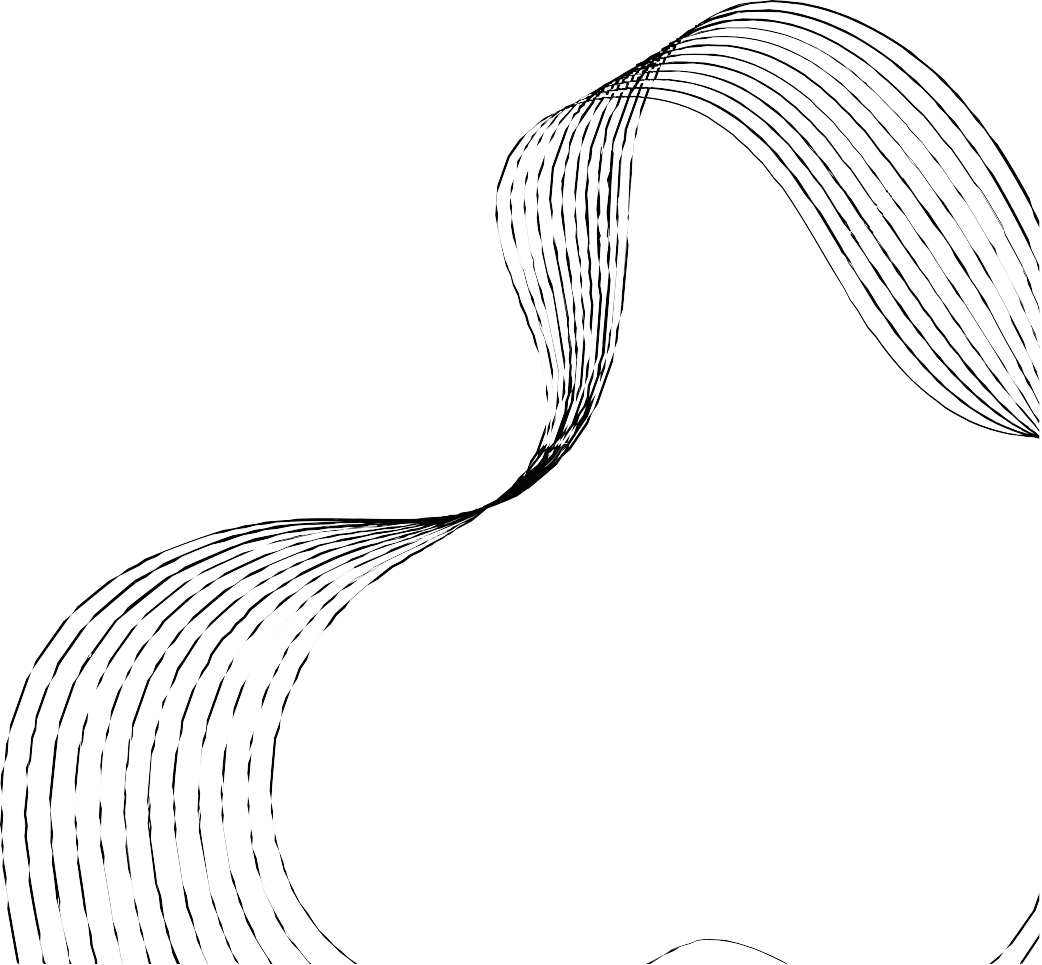 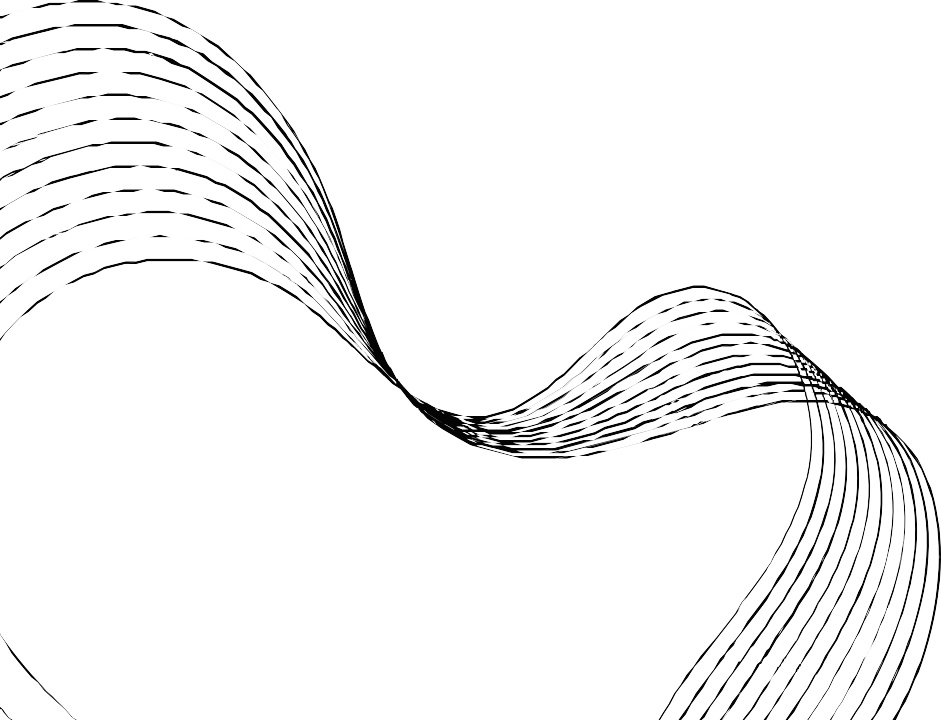 SURAT SELESAI HARMONISASI
Setiap Pimpinan dan Anggota TKH serta setiap jenjang pejabat manajerial/fungsional di bawah Kadiv harus memeriksa Kembali naskah Raperda atau Raperkada hasil Harmonisasi
TKH menyiapkan konsep Surat Selesai Harmonisasi disertai dengan lampiran naskah Raperda atau Raperkada yang
telah diperiksa Kembali dan telah dibubuhi paraf
Kadiv mengoreksi Surat Selesai Harmonisasi disertai dengan lampiran naskah Raperda atau Raperkada yang telah
diperiksa Kembali dan telah dibubuhi paraf
Kakanwil menandatangani Surat Selesai Harmonisasi disertai dengan lampiran naskah Raperda atau Raperkada yang
telah diperiksa Kembali dan telah dibubuhi paraf
Surat Selesai Harmonisasi serta naskah Raperda atau Raperkada yang telah diperiksa Kembali dan telah dibubuhi paraf disampaikan kepada Pemrakarsa
Surat Selesai Harmonisasi serta naskah Raperda atau Raperkada yang telah diperiksa Kembali dan telah dibubuhi paraf disampaikan sebagai pengganti Berita Acara Harmonisasi
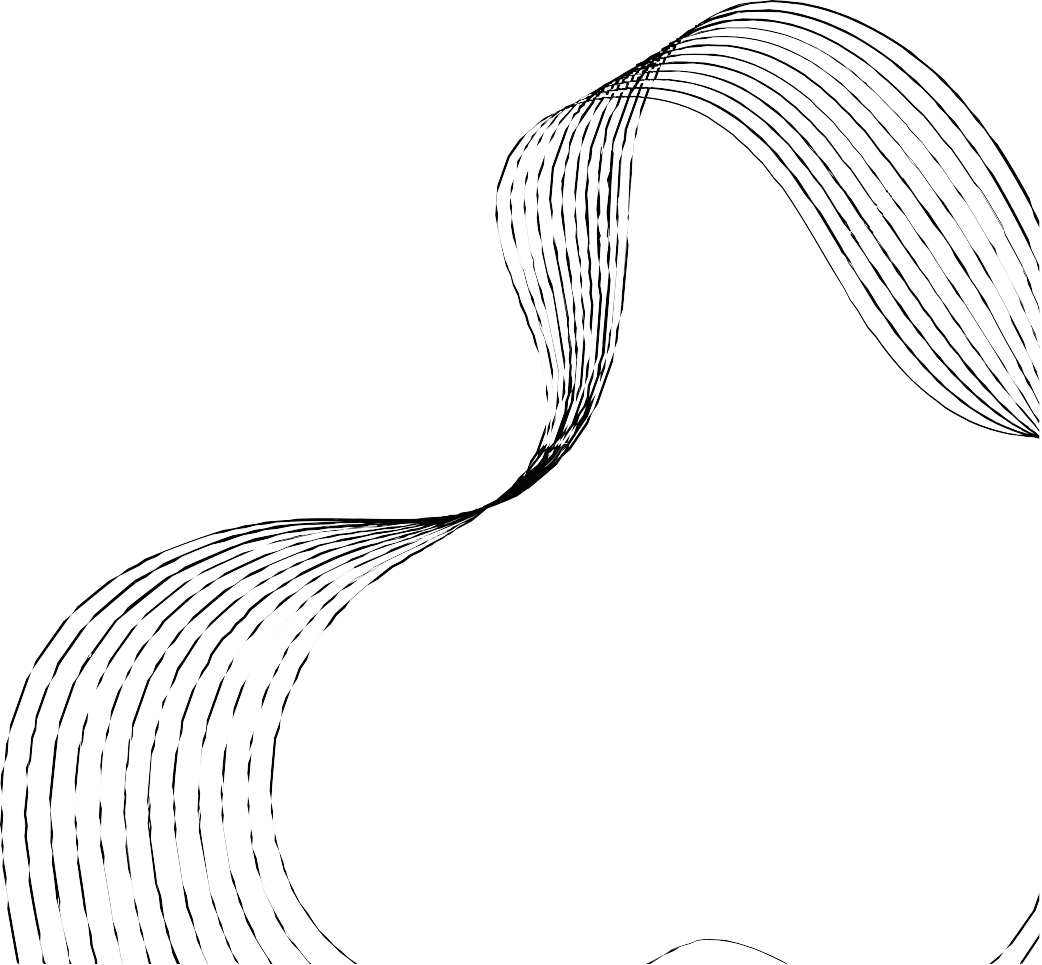 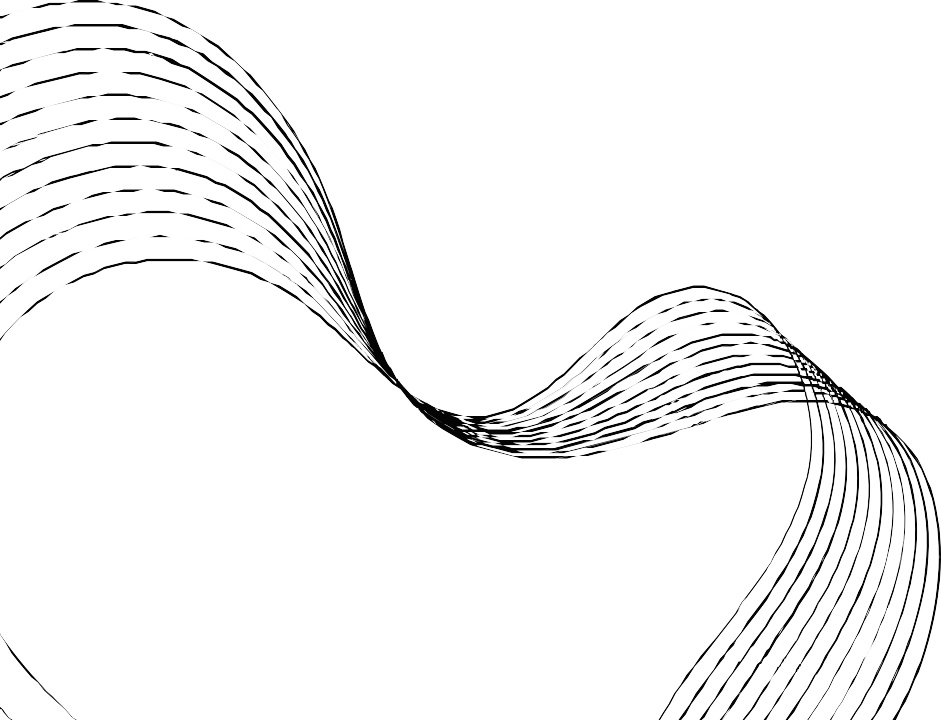 PENGEMBALIAN PERMOHONAN HARMONISASI SETELAH RAPAT HARMONISASI
Dalam	hal	hasil	Rapat	Harmonisasi	terdapat	Materi	Muatan	Raperda	atau	Raperkada	yang
masih memerlukan:
Perubahan substansi secara internal Pemrakarsa; dan/atau
Pengkajian dan pembahasan Kembali secara internal oleh Pemrakarsa
Maka dapat dilakukan pengembalian permohonan Harmonisasi setelah Rapat Harmonisasi.
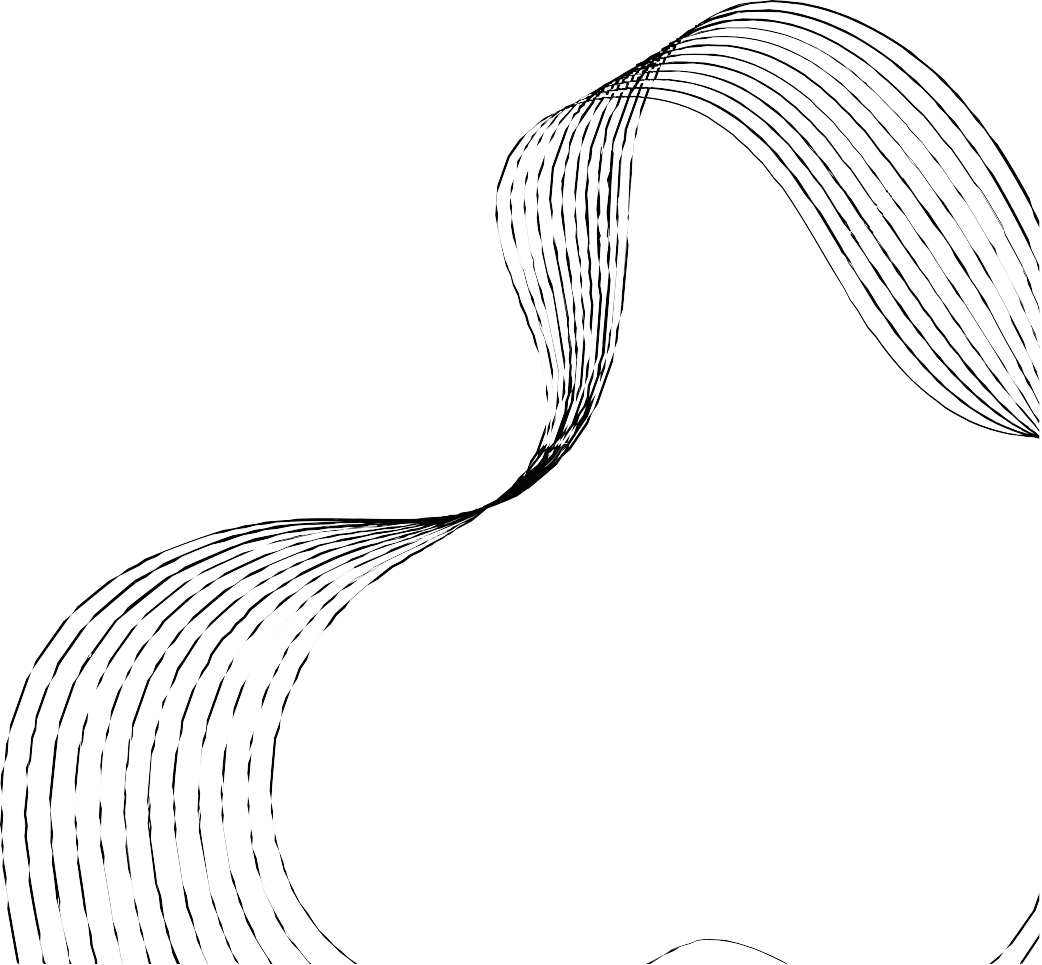 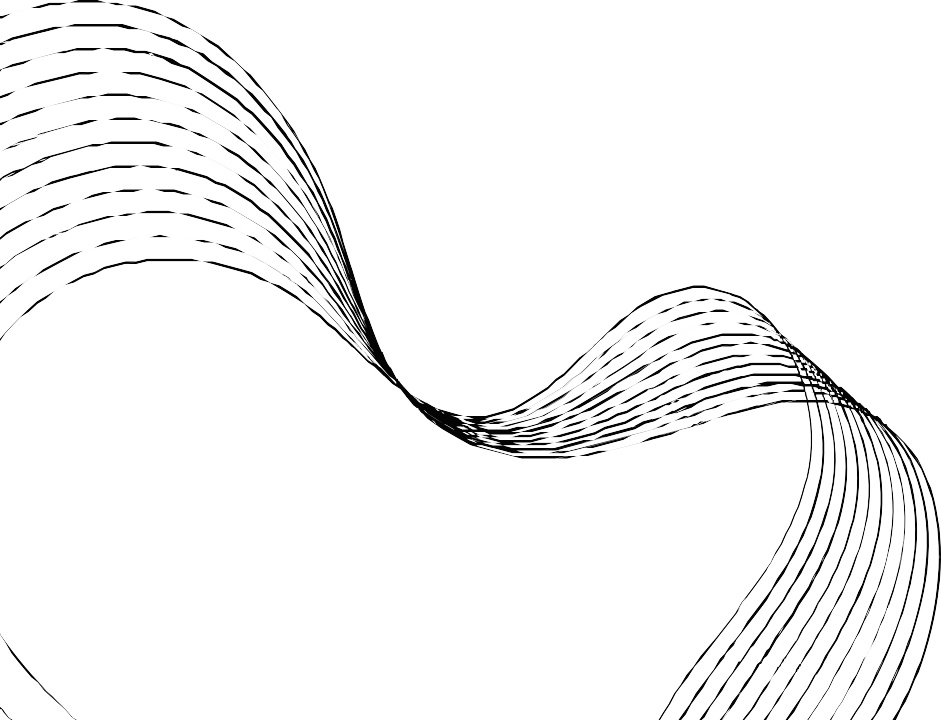 SISTEM INFORMASI PENYELENGGARAAN HARMONISASI
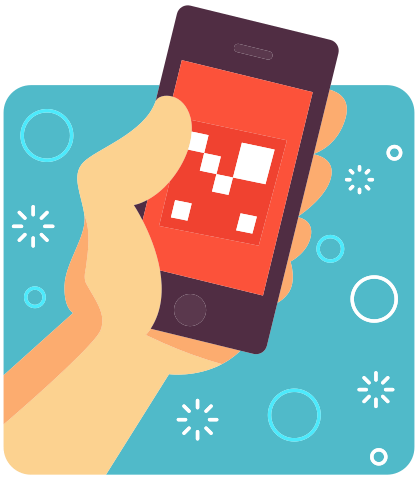 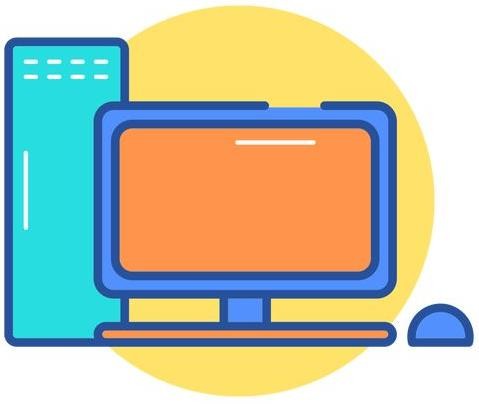 Penyelenggaraan	Harmonisasi
melalui Sistem Informasi Harmonisasi
dilaksanakan
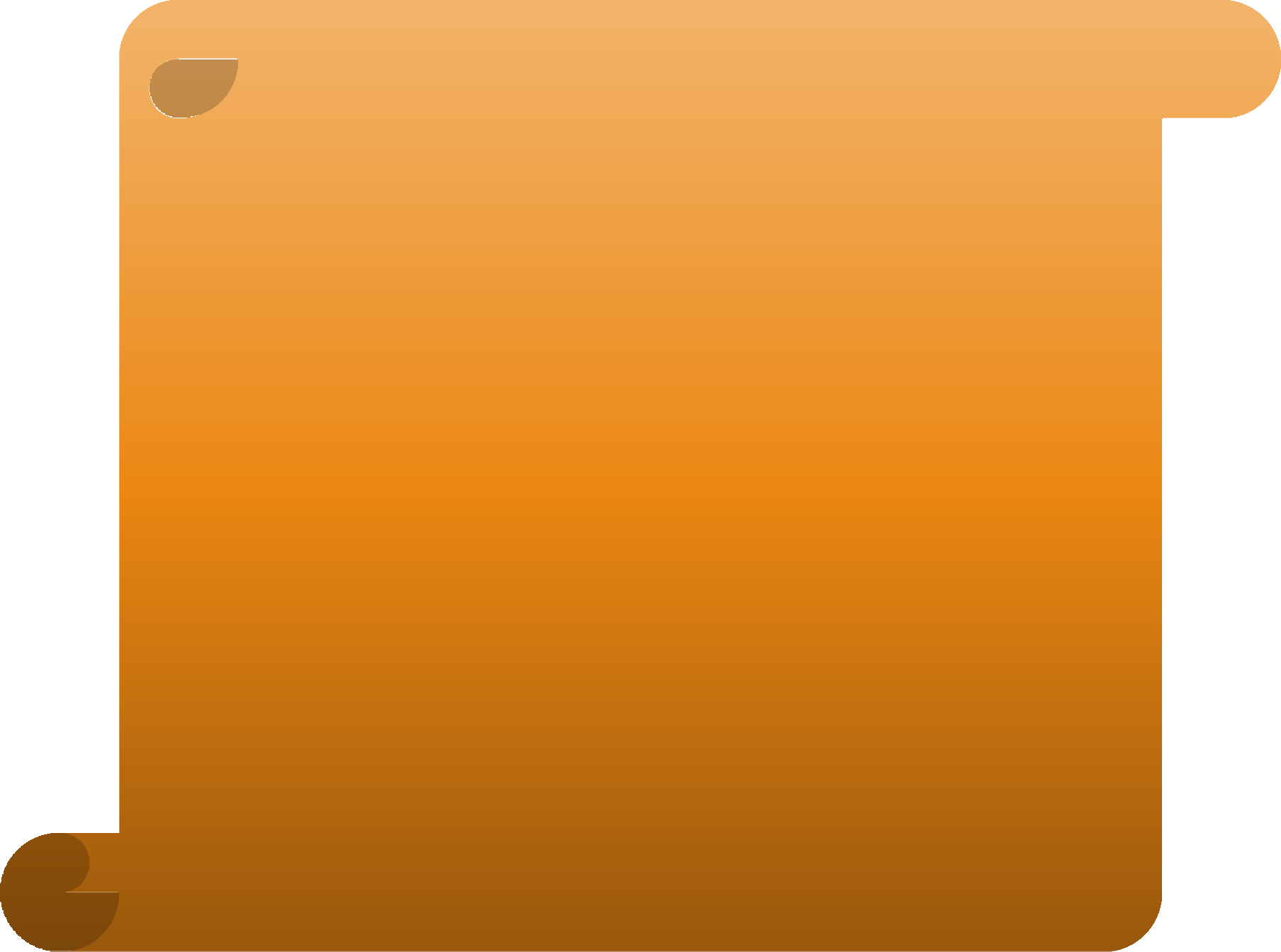 TKH  wajib  menginput  atau  memastikan  setiap dokumen telah diunggah atau terunggah ke dalam system informasi Harmonisasi
Pengunggahan dokumen dilakukan paling lama 1 hari    kerja    sebelum    dan/atau    sesudah penyelenggaraan rapat Harmonisasi
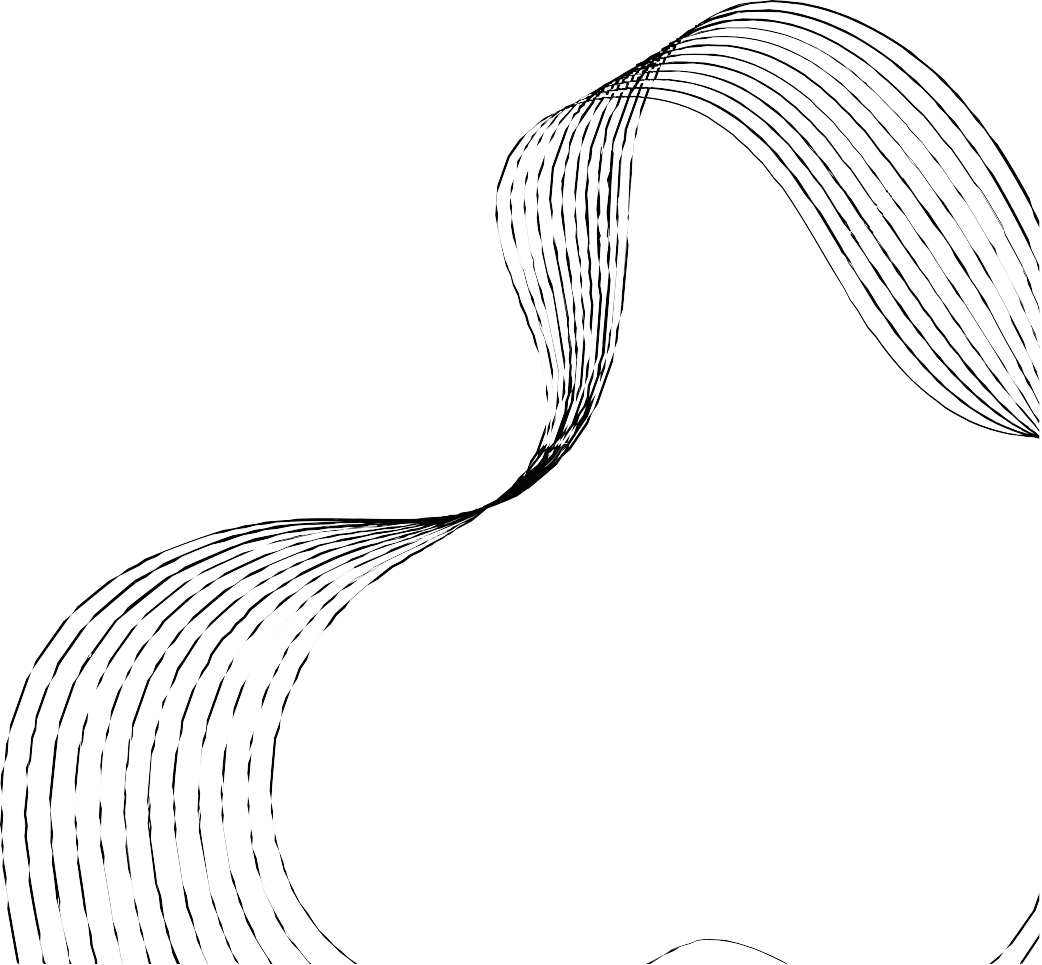 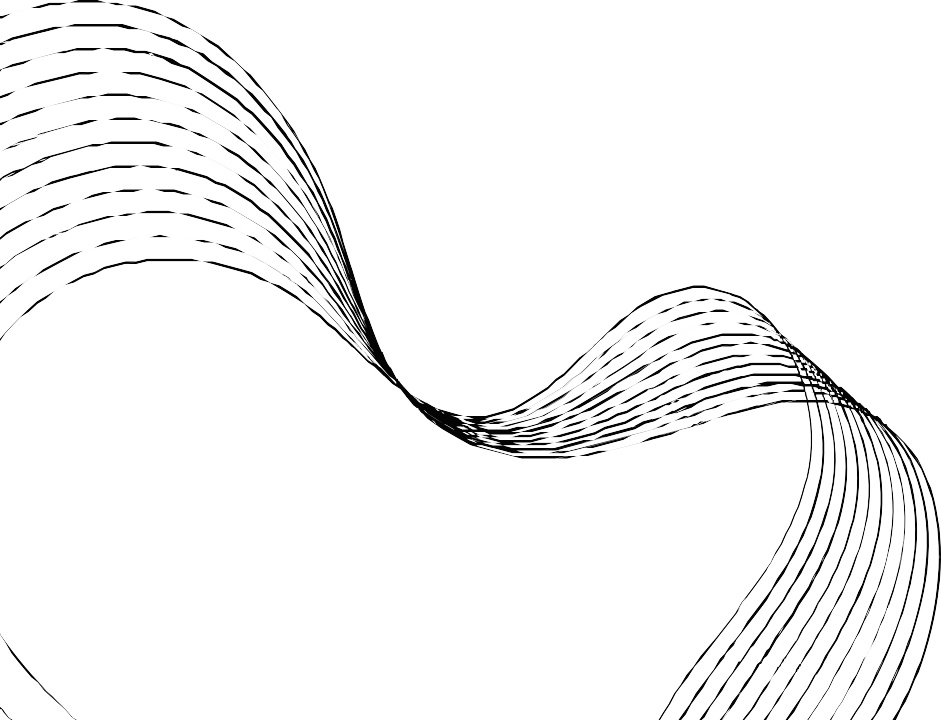 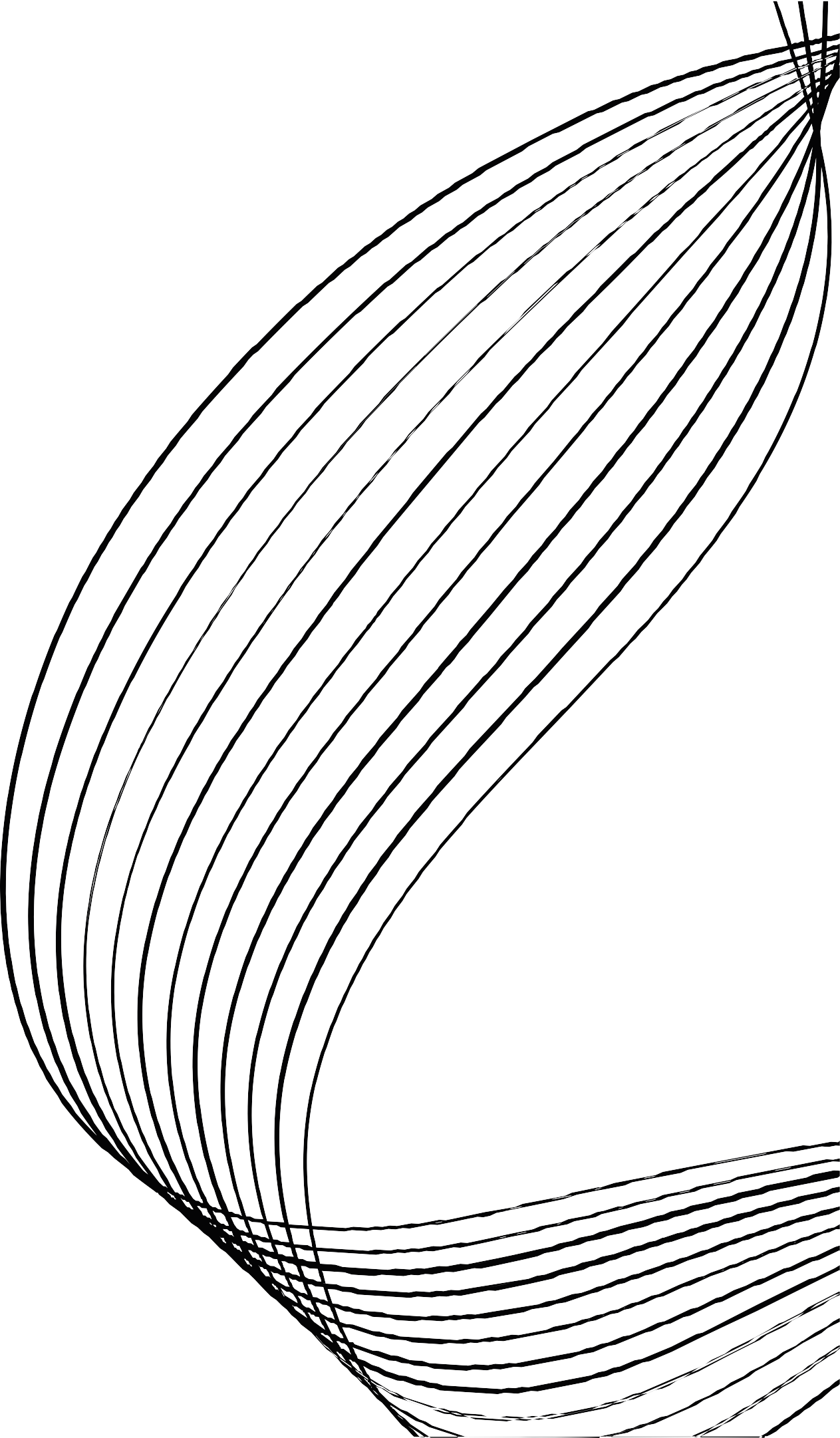 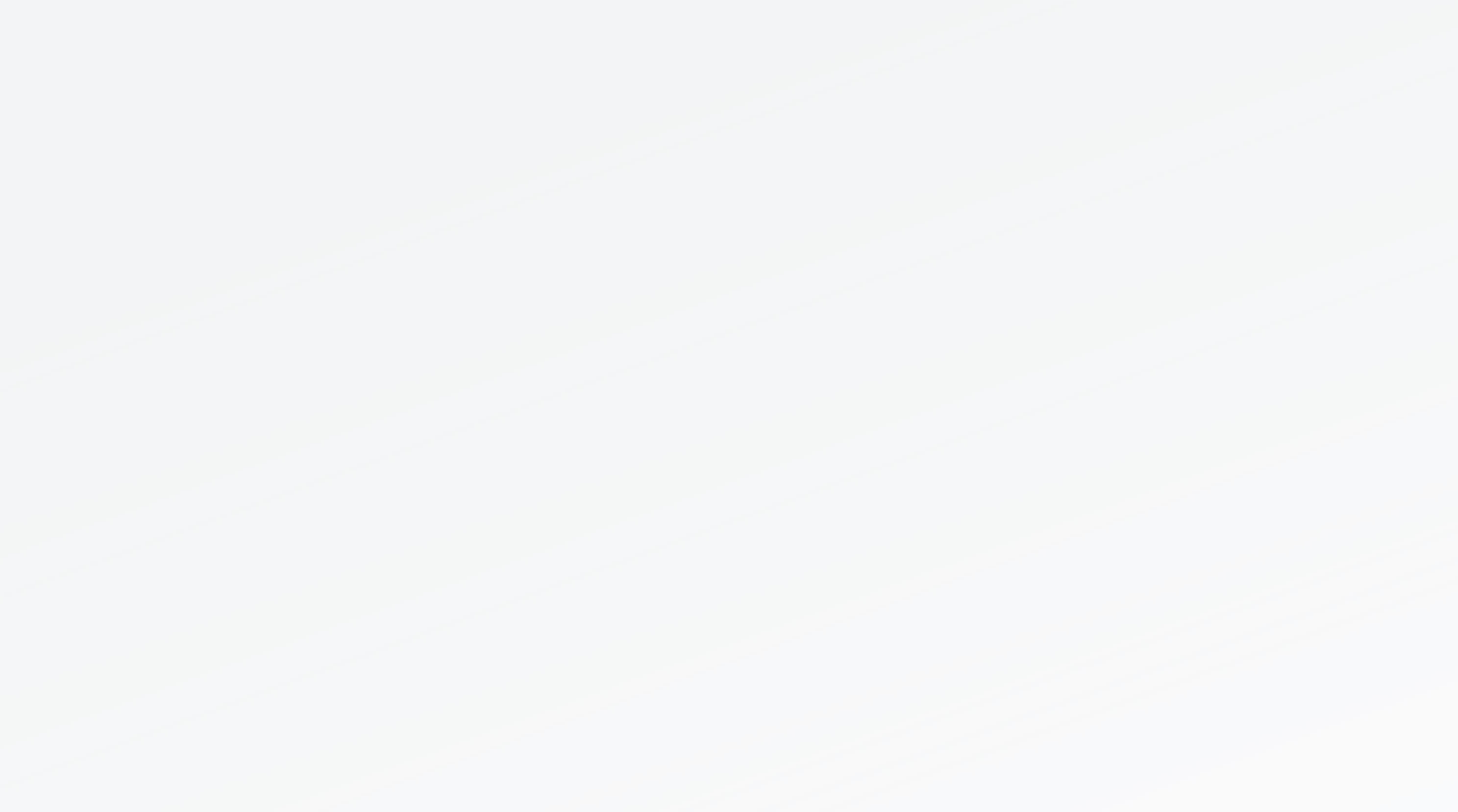 Salah	satu	dampak	tidak dilaksanakannya
pengharmonisasian	dalam	proses penyusunan		Rancangan	Peraturan Daerah		dan	Rancangan	Peraturan Kepala	Daerah	adalah	dapat
dilakukan	Judicial	Review	terhadap
perda	dan	perkada	oleh masyarakat.
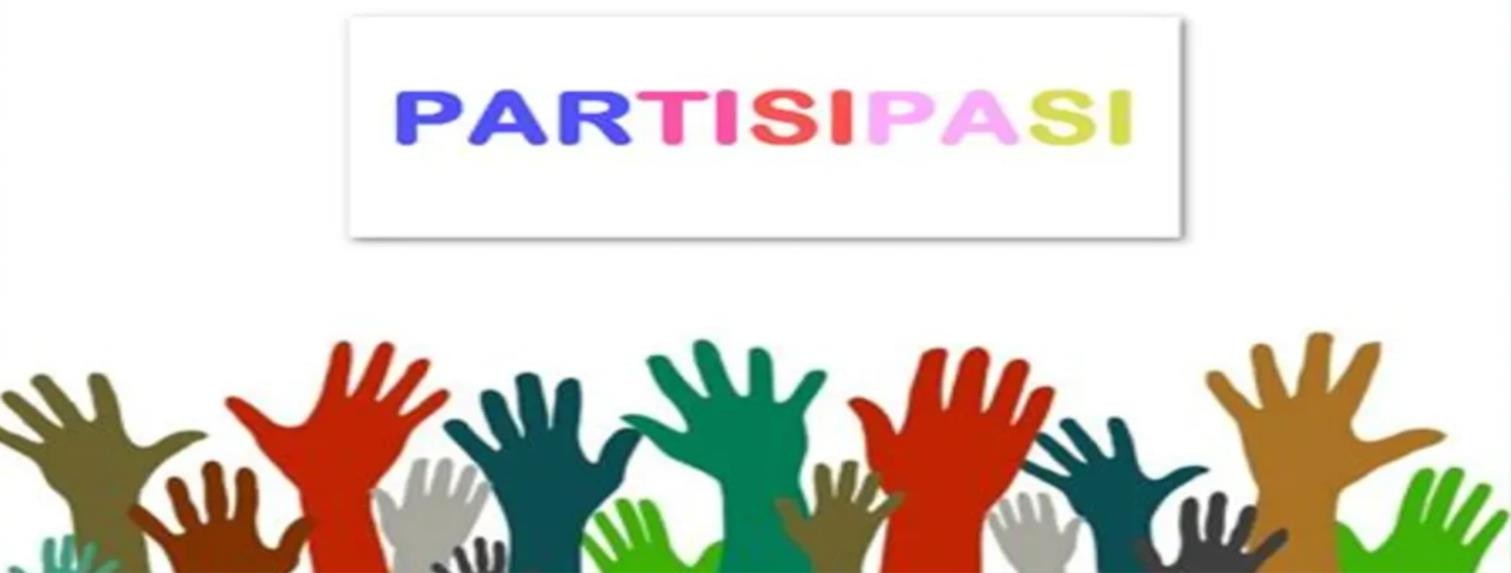 PARTISIPASI MASYARAKAT
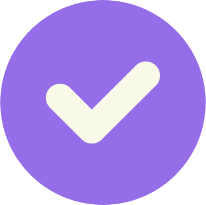 TKH dapat meminta dan menyediakan partisipasi Masyarakat meliputi masukan atau tanggapan dari akademisi, peneliti, praktisi, atau unsur
Masyarakat lainnya secara perwakilan


Partisipasi Masyarakat dapat dilakukan secara elektronik dan/atau nonelektronik melalui aplikasi dan/atau media sosial.


Partisipasi	Masyarakat	dapat	dilakukan	melalui	rapat	dengar	pendapat	umum,	konsultasi	public,	seminar,	lokakarya,	diskusi,	audiensi,
kunjungan kerja, sosialisasi, surat, dan/atau bentuk lainnya


Seluruh Rancangan sebelum, pada saat, dan sesudah dilakukan rapat Harmonisasi diunggah oleh TKH melalui system informasi Harmonisasi
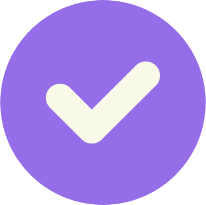 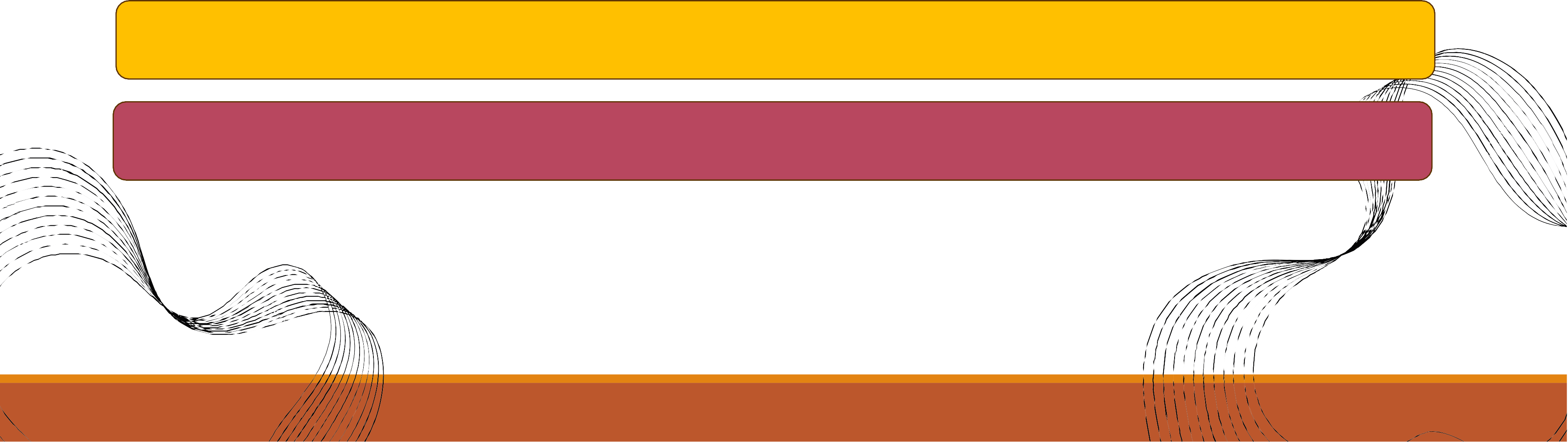 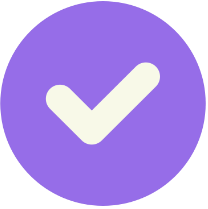 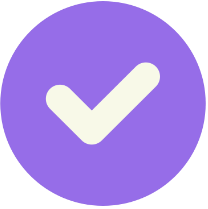